1-Bromopropane (1-BP) Proposed Rulemaking Under TSCA Section 6(a)
Public Webinar
August 28, 2024
RIN 2070-AK73
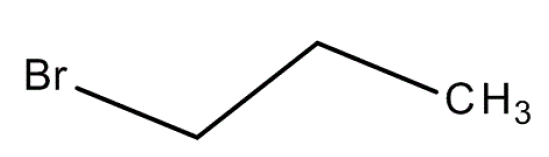 Agenda
Purpose and Overview of Rulemaking
1-BP Background
TSCA Regulatory Toolbox
Developing Effective Regulations
Proposed Regulation 
Alternative Regulatory Action 
Benefits
Requests for Comment and Opportunities for Engagement 
Next Steps
Additional Resources
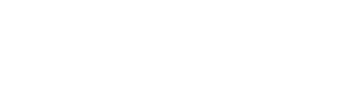 EPA’s Proposal and the Toxic Substances Control Act (TSCA)
In June 2016, Congress amended the Toxic Substances Control Act (TSCA)
EPA must assess and address risks from chemicals currently in commerce
Statutory timeframes for regulation 
Protection for the public and predictability for the regulated community
1-BP was identified in 2016 as one of the first chemicals for risk evaluation
2020 Risk Evaluation followed a public draft and peer review process
2022 Revised Unreasonable Risk Determination
EPA determined 1-BP presents an unreasonable risk under its conditions of use (COUs)
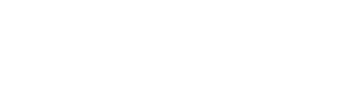 Purpose and Overview Of Rulemaking
Addresses the unreasonable risk identified in the risk evaluation of 1-BP
Rule will protect consumers and occupational users through workplace requirements, prescriptive controls, and prohibitions
Public comment period open until September 23, 2024
EPA will consider public comments as it develops a final regulation
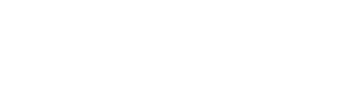 1-BP Background
1-BP is a volatile chemical with a low global warming potential. It is used in vapor degreasing, as an industrial solvent in aerospace and defense applications, and in a variety of commercial and consumer products. 
Annual production volume of 1-50 million pounds reported in 2020 Chemical Data Reporting (CDR)
Risk to workers, occupational non-users (ONUs), consumers, and bystanders for 23 of the 25 conditions of use contribute to the unreasonable risk from 1-BP​.
Timeline:​ 
August 8, 2024: EPA Proposed Rule for the Regulation of 1-BP under TSCA Section 6(a) 
September 23, 2024: Public comment period closes
2025: Publication of 1-BP Final Rule (estimated)​
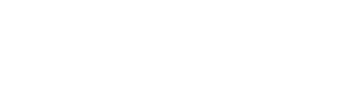 1-BP Risk Evaluation: Unreasonable Risk for Workers and Consumers
Cancer from chronic inhalation and dermal exposure is the most sensitive endpoint
Additional adverse effects from acute and chronic non-cancer exposures include other developmental toxicity (i.e., post-implantation loss), reproductive toxicity, liver toxicity, kidney toxicity, and neurotoxicity
No unreasonable risk to the environment
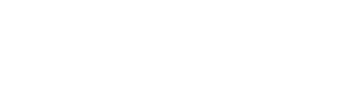 TSCA Section 6(a) Regulatory Options
TSCA provides authority to regulate entities including: ​
Manufacturers (including importers) and processors (e.g., formulators)​
Distributors​
Commercial users (workplaces and workers) ​
Entities disposing of chemicals for commercial purposes​

Cannot directly regulate consumer users ​
Under TSCA, EPA has authority to regulate at the manufacturing, processing and distribution levels in the supply chain to eliminate or restrict the availability of chemicals and chemical-containing products for consumer use​
These authorities allow EPA to regulate at key points in the supply chain to effectively address unreasonable risks to consumers
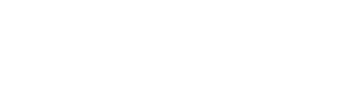 TSCA Section 6(a) Regulatory Options (cont.)
Prohibit, limit or otherwise restrict manufacture, processing or distribution in commerce​
Prohibit, limit or otherwise restrict manufacture (includes import), processing or distribution in commerce for particular use or for use above a set concentration​
Require minimum warnings and instructions with respect to use, distribution, and/or disposal​
Require recordkeeping, monitoring or testing​
Prohibit or regulate manner or method of commercial use​
Prohibit or regulate manner or method of disposal by certain persons​
Direct manufacturers/processors to give notice of the unreasonable risk determination to distributors, users, and the public and replace or repurchase​

The section 6(a) menu of regulatory options can be applied alone or in combination.
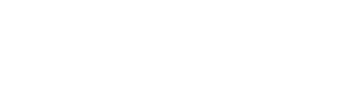 Principles for Transparency During Risk Management
Transparent, proactive, and meaningful engagement during risk management helps EPA develop practical and protective regulations  ​
One-on-one meetings, public webinars, and required consultations with state and local governments, Tribes, environmental justice communities, and small businesses​
Consultation and coordination with other Federal agencies​
OSHA, NIOSH, and CPSC for a consistent approach, facilitate compliance, and avoid duplicative requirements​
DOD, DOE, and NASA for uses that might affect U.S. critical infrastructure or national security and to facilitate compliance
SBA Advocacy and OMB/OIRA for a Small Business Advocacy Review panel to obtain advice and recommendations from small entity representatives​
Extensive dialogue helps people understand risk evaluation findings, the TSCA risk management process, and available options for managing unreasonable risks ​
Have been seeking input from stakeholders on potential risk management approaches, their effectiveness, and impacts those approaches might have on businesses, workers, and consumers
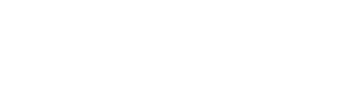 Developing Effective Regulations
EPA’s mandate is to address unreasonable risk​

EPA must consider:​
Effects and magnitude of exposure to human health and the environment​
Potentially Exposed or Susceptible Subpopulations​​
Benefits of a chemical substance​
Economic consequences of the rule​
Availability of alternatives​
Proposal is based on best available science and reasonably available information
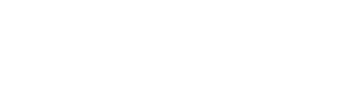 Developing Effective Regulations (cont.)
EPA’s goal is protective and practical regulations. The 1-BP proposal: ​
Prohibits most consumer uses via prohibition on manufacturing, processing, and distribution for consumer use
Prohibits occupational uses where EPA determined there would likely be an inability to comply with the proposed worker protection requirements or where alternatives are readily available
For continuing occupational uses that can implement strict workplace controls, require worker protections and self certification
Meets TSCA requirement to address unreasonable risk to the extent necessary so that it is no longer unreasonable, including risk to potentially exposed or susceptible subpopulations 
Requires recordkeeping to ensure rule is enforceable
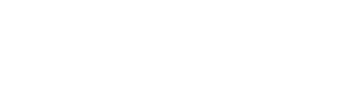 Developing Effective Regulations (cont.)
Requesting comment on all elements of the proposed and alternative regulatory actions​
EPA may in the final rule modify elements of the proposed regulatory action
Public comments could result in changes when this rule is finalized
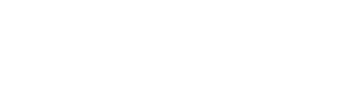 The Proposed Regulation
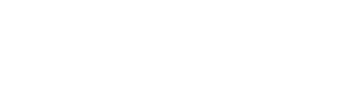 Proposed Regulation: Prohibition of Certain Consumer COUs
EPA is proposing to prohibit the manufacture (including import), processing, and distribution for consumer use (except use in insulation)
Consumer use as solvent in aerosol spray degreasers/cleaners 
Consumer use in spot cleaners and stain removers
Consumer use in liquid cleaners (e.g., coin and scissor cleaners)
Consumer use in liquid spray/aerosol cleaners
Consumer use in arts, crafts, hobby materials (adhesive accelerant)
Consumer use in automotive care products (refrigerant flush)
Consumer use in anti-adhesive agents (mold cleaning and release product)

EPA has authority to regulate at the manufacturing, processing and distribution levels in the supply chain to eliminate or restrict the availability of chemicals and chemical-containing products for consumer use​ 
Available information suggests minimal ongoing use or that alternatives are available
EPA is proposing a timeframe that provides time for retailers to phase out their consumer product inventory
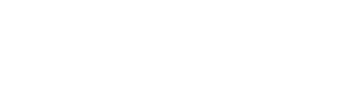 Proposed Regulation: Prohibition of Occupational COUs
EPA is proposing to prohibit the manufacturing (including import), processing, distribution in commerce, and use of 1-BP for occupational COUs that are not continuing under WCPP or prescriptive controls
Industrial and commercial use in adhesives and sealants 
Industrial and commercial use in dry cleaning solvents, spot cleaners and stain removers
Industrial and commercial use in liquid cleaners (e.g., coin and scissor cleaner) and liquid spray/aerosol cleaners
Other industrial and commercial uses: arts, crafts, hobby materials (adhesive accelerant); automotive care products (engine degreaser, brake cleaner, refrigerant flush); anti-adhesive agents (mold cleaning and release product); functional fluids (close/open-systems) – refrigerant/cutting oils 

Available information suggests alternatives are available for most of the uses or ongoing use is minimal
EPA is uncertain regarding feasibility to implement controls to reduce exposures sufficient to address the unreasonable risk associated with 1-BP exposures
Additional information about these uses, including about the feasibility of implementing workplace exposure controls, could reduce EPA’s uncertainty and be considered in any changes in the final regulation
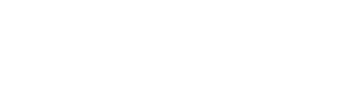 Proposed Regulation: Workplace Chemical Protection Program (WCPP)
EPA is proposing strict workplace controls, including an inhalation exposure limit (ECEL of 0.05 ppm), while also providing flexibility in implementation and compatibility with existing OSHA requirements wherever possible
OSHA Method 1017 is fully validated and has a limit of quantification of 1.2 ppb
Owners or operators is broader than “employers”
Includes additional recordkeeping, dermal, and exposure control plan requirements 
EPA expects some workplaces already have these controls in place
Uncertainty regarding ability to comply with WCPP is the primary driver of difference between the proposed approaches
Longer compliance timeframes for Federal agencies and Federal contractors acting for or on behalf of the Federal Government
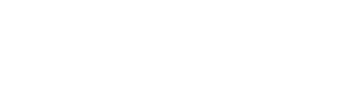 Proposed Regulation: Workplace Chemical Protection Program (WCPP) (Cont.)
EPA is proposing to require a WCPP for occupational COUs not prohibited or subject to other prescriptive controls:

Manufacturing: domestic manufacturing and import​
Processing: incorporation into a formulation, mixture, or reaction products
Industrial and commercial use as solvent for cleaning and degreasing in cold cleaners
Industrial and commercial use as solvent in aerosol spray degreaser/cleaner
Other industrial and commercial uses: electronic and electronic products and metal products; asphalt extraction, laboratory chemicals; and temperature indicator – coatings 
Industrial and commercial use as solvent for cleaning and degreasing in vapor degreaser (batch vapor degreaser – open-top, in-line vapor degreaser)
Industrial and commercial use as solvent for cleaning and degreasing in vapor degreaser (batch vapor degreaser – closed-loop)
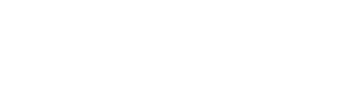 Proposed Regulation: Prescriptive Controls
EPA is proposing specific prescriptive controls (gloves) for certain occupational COUs with only dermal exposure driving the unreasonable risk

Manufacturing (Import)
Processing as a reactant
Processing: incorporation into articles 
Processing: repackaging 
Processing: recycling 
Disposal

EPA is also proposing workplace training requirements in accordance with OSHA’s general PPE requirement standards.
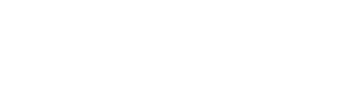 Proposed Regulation: Self Certification, Recordkeeping and Downstream Notification
Self Certification: certifies the ability of regulated entities to implement the ECEL
For the degreasing COUs, self certification would ensure only facilities with sophisticated closed-loop degreasers capable of achieving an ECEL have access to 1-BP

Recordkeeping requirements include maintenance of normal business records and records related to WCPP requirements, monitoring, and compliance

Downstream notification of the prohibitions would be carried out through Safety Data Sheet updates ​
Spreads awareness throughout the supply chain of the restrictions on 1-BP under TSCA and provides information to commercial end users about timeframes for allowable uses
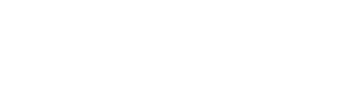 Alternative Regulatory Actions Considered
The primary alternative regulatory action differs from the proposed regulatory action by:
Proposing prescriptive controls instead of WCPP for 2 COUs
Industrial and commercial use as a solvent in open-top and in-line batch vapor degreasing
Industrial and commercial use as a solvent in closed-loop vapor degreasing
Including longer compliance timeframes (take effect 6 months later)

Second alternative regulatory action: Prohibition (36-months without supply chain stagger)
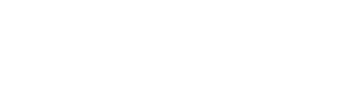 Proposed Compliance Dates
*Timeline for Federal agencies and Federal contractors acting for or on behalf of the Federal Government
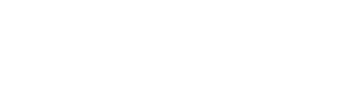 Benefits of Proposed Rule
Would address unreasonable risks for consumers and workers and provide regulated community with confidence in a protected and healthier workforce
Ensures the unreasonable risk is adequately addressed with workplace protections while allowing for important uses of 1-BP to continue, including:
In vapor degreasing, aerospace and defense applications
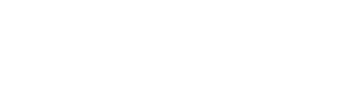 Request for Comments
Requesting comments and substantiative information regarding several topics, including:​
The Workplace Chemical Protection Program (WCPP) and its various components (e.g., ECEL, restricted areas, monitoring frequency)​
Timeframes for implementation of the requirements ​
Specific engineering or administrative controls that could address the unreasonable risk​
Feasibility of alternatives to 1-BP and their availability​
Timeframes for prohibitions for any uses that are currently proposed to be prohibited
The need for and associated costs of ambient air monitoring or facility emissions source monitoring to prevent inadvertent releases associated with WCPP compliance
Whether to include a regulatory threshold limit of 1-BP in formulations
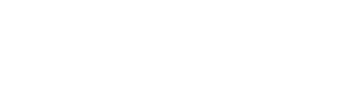 Types of Information that Best Inform Comments
Potentially useful information for comments should include relevant data from the last 20 years. 

Descriptions of commercial worker activities and associated sources of exposure​
Process emission factors
Product formulation information​
Relevant unpublished data
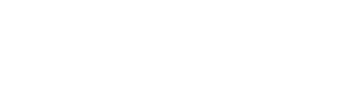 Next Steps
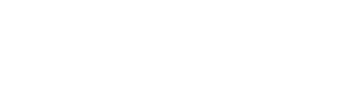 Additional Resources
Risk management for 1-BP: https://www.epa.gov/assessing-and-managing-chemicals-under-tsca/final-risk-evaluation-1-bromopropane-1-bp​
1-BP risk evaluation, supplemental risk evaluation materials, and proposed rulemaking are in dockets EPA-HQ-OPPT-2019-0235, EPA-HQ-OPPT-2016-0741, and EPA-HQ-OPPT-2020-0471 respectively, and may be accessed through www.regulations.gov​
General TSCA: https://www.epa.gov/assessing-and-managing-chemicals-under-tsca/frank-r-lautenberg-chemical-safety-21st-century-act​
Chemicals Undergoing Risk Evaluation under TSCA: https://www.epa.gov/assessing-and-managing-chemicals-under-tsca/chemicals-undergoing-risk-evaluation-under-tsca​
Current Chemical Risk Management Activities: https://www.epa.gov/assessing-and-managing-chemicals-under-tsca/current-chemical-risk-management-activities
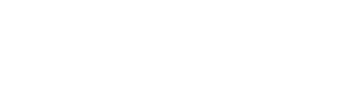 Contact Us
All comments in order to be considered should be submitted to the docket at EPA-HQ-OPPT-2020-0471

For general questions, email EPA at 1BP_TSCA@epa.gov
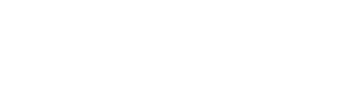